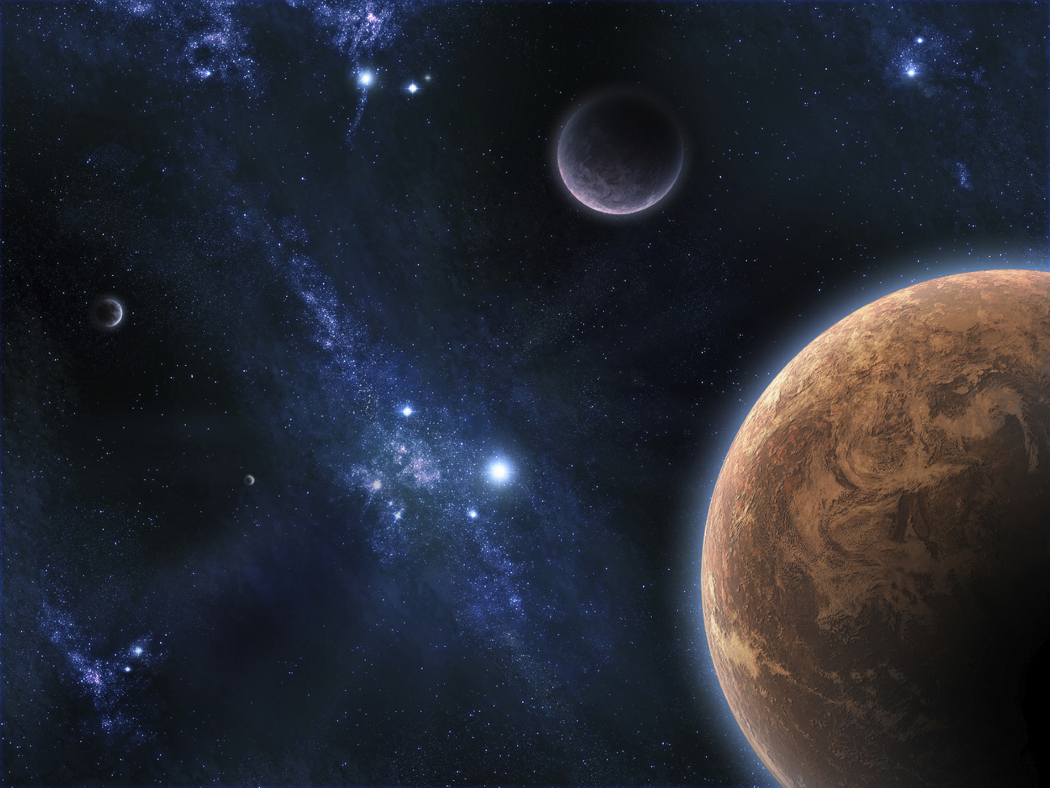 Moskau März 2011I M B PInstitut Medikobiologische ProblemeWeltraummedizin und –biologie
Mars 500
Simulation eines Marsfluges
über 500 Tage
Prof. Dr. Karl Hecht – März 2011
Blick auf den Roten Platz im Moskauer Zentrum
Im Hintergrund die Basilikakathedrale
Begrüßung durch den Vizepräsidenten der russischen Akademie der Wissenschaften Prof. Dr. Anatoli Grigoryev (früherer Direktor des IMBP) re.und dem Forschungsdirektor Prof. Jevgeni Ilyin (li)Mitte  Prof. Dr. Karl HechtAuszeichnung und Dankbarkeitsurkunde anlässlich des 50. Jahrestages des 1. Menschen im Weltraum
Prof. Mark  Belyakovski überreicht Prof. Karl Hecht die „Juri Gagarin- Medaille in Gold! Diese wurde gestiftet anlässlich des 50. Jahrestages des Weltraumfluges des ersten Menschen Juri Gagarin
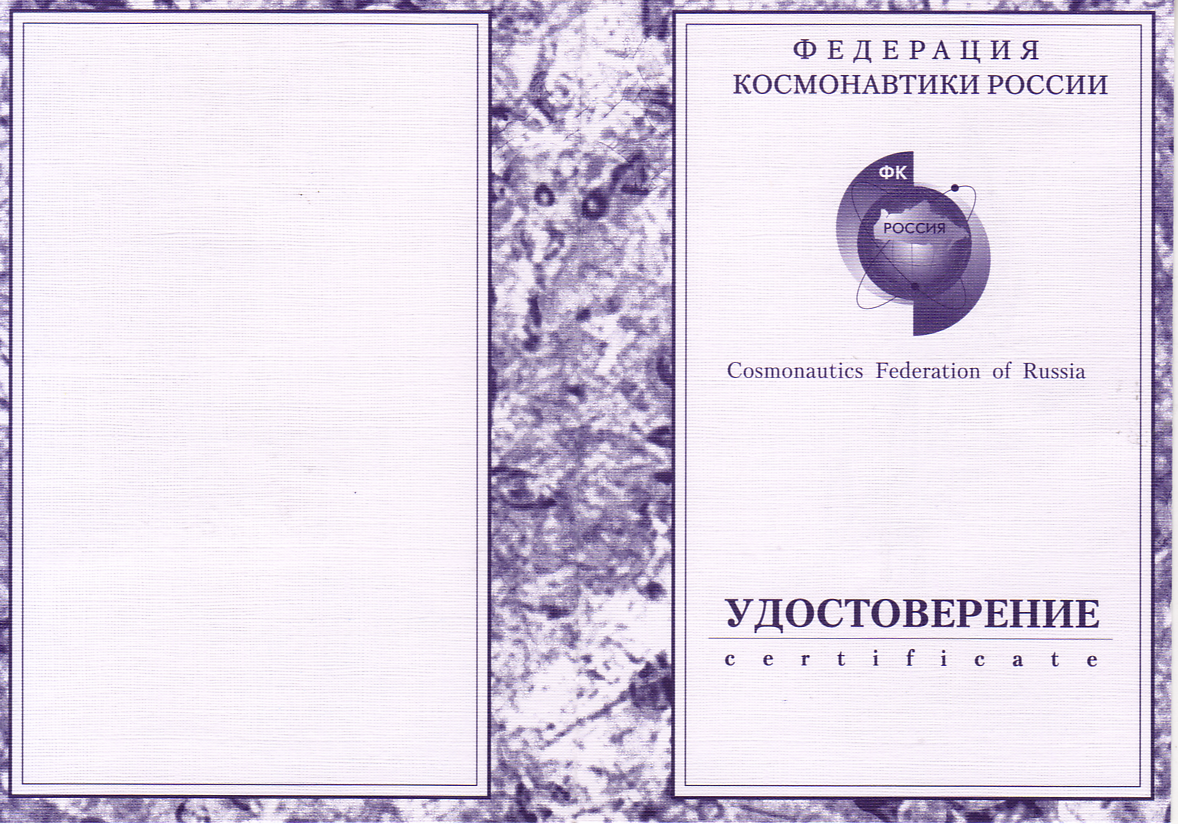 Prof. Karl Hecht während seines Vortrages im IMBP am 10.03.2011 in Moskauseine Frau Elena übersetzt
Prof. Karl Hecht während seines Vortrages im IMBP am 10.03.2011 in Moskauseine Frau Elena übersetzt
Prof. Karl Hecht während seines Vortrages im IMBP am 10.03.2011 in Moskauseine Frau Elena übersetzt
Nach dem Vortrag von Prof. Karl Hecht wird weiter diskutiert
Prof. Dr. Anatoli Patapov
Prof. Dr. Jevgeni Ilyn
Prof. Dr. Roman Bayevsky
Nach dem Vortrag von Prof. Karl Hecht wird weiter diskutiert
Prof. Dr. Viktor Oganov
Prof. Dr. Wladimir Katuntsev
Prof. Dr. Jevgeni Ilyn
Prof. Dr. Roman 
Bayevsky
Nach dem Vortrag von Prof. Karl Hecht
Prof. Dr. Viktor Oganov
Prof. Dr. Wladimir Katuntsev
Prof. Dr. Roman 
Bayevsky
Simulation eines MarsflugesForschungsprojekt Mars 500Schema des Raumschiffes IMBP
Mars 500 Schema des Raumschiffes in der Leitzentrale des IMBP Moskau
6 Marsflugkosmonauten
Sityov Alexey     	 Russland
Kamolov Suchrab      Russland
Smaliyevsky Alexey	 Russland
Wam Ie			 China	
Roman Charl		 Frankreich
Diego Urbina		 Italien
 Mars 500
Mars 500: Logo der Institutionen und Sponsorfirmen
Mars 500: Logo der Institutionen und Sponsorfirmen
Leitzentrale  Mars 500 – Diensthabender Leiter
Leitzentrale Mars 500 – Diensthabender Leiter
Mars 500 Leitzentrale  Karl Hecht im Gespräch mit dem diensthabenden Arzt (rechts)links Prof. Dr. Jewgeni Ilyin
Mars 500 Leitzentrale  Karl Hecht mit dem diensthabenden Leiter
Mars 500: Blick auf den simulierten Mars
Ausstieg zum simulierten Mars
Mars 500: Blick auf den simulierten Mars
Ausstieg zum simulierten Mars
Mars 500 Training in der Sporthalle des Raumschiffes:Wam Ie (links) China, Roman, Charl (rechts) Frankreich
Mars 500 Training in der Sporthalle des Raumschiffes:Beobachtung vom Monitor der LeitzentraleKosmonauten Wam Ie  China, Roman, Charl Frankreich
Mars 500 Training in der Sporthalle des Raumschiffes:Beobachtung vom Monitor der LeitzentraleKosmonauten Wam Ie  China, Roman, Charl Frankreich
Mars 500 Training in der Sporthalle des Raumschiffes:Beobachtung vom Monitor der LeitzentraleKosmonauten Wam Ie  China, Roman, Charl Frankreich
Mars 500 Training in der Sporthalle des Raumschiffes:Beobachtung vom Monitor der LeitzentraleKosmonauten Wam Ie  China, Roman, Charl Frankreich
Mars 500 Training in der Sporthalle des Raumschiffes:Beobachtung vom Monitor der LeitzentraleKosmonauten Wam Ie  China, Roman, Charl Frankreich